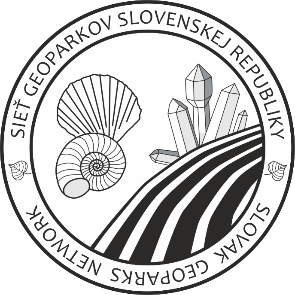 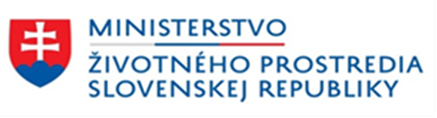 Geoparky Slovenskej republiky a pôsobnosť Medzirezortnej komisie Siete geoparkov SR
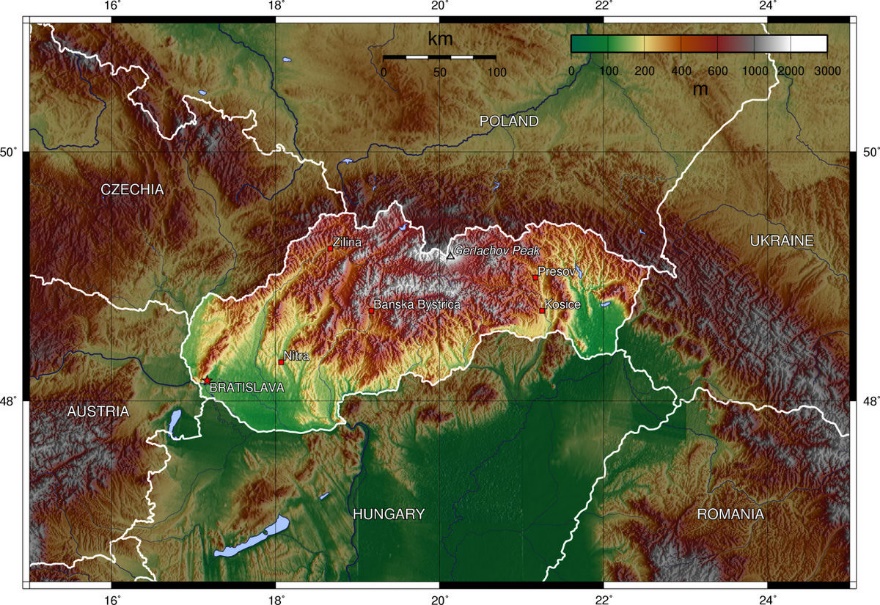 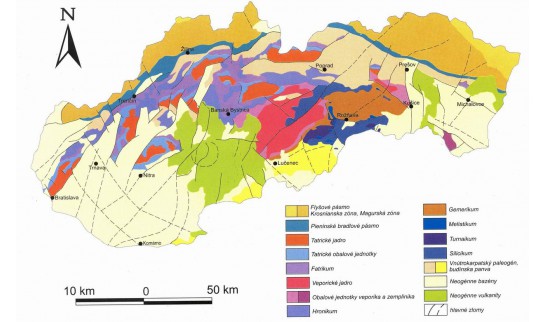 Tomáš Fuksi a Ivan Mesarčík
Ministerstvo životného prostredia Slovenskej republiky
Workshop Smerom k udržateľnému cestovnému ruchu, Bratislava, 28. máj 2019
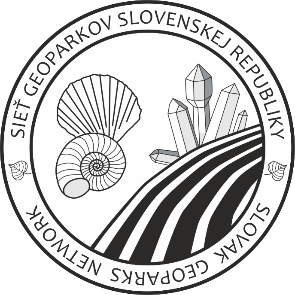 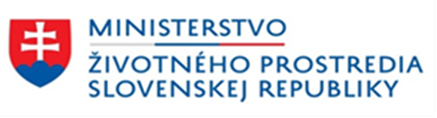 Definícia geoparkov
­UNESCO: Geoparkom sa nazýva územie obsahujúce vyšší počet fenoménov geologického významu, alebo krás, ktoré môžu byť prezentované v súvislosti s regiónom, jeho geologickou históriou a procesmi, ktoré ho formovali
prezentuje miesta geologického významu, ale aj archeologického, ekonomického, montanistického, kultúrneho alebo miesta historickej osobitosti.
Budovanie geoparkov na princípoch ochrany geologického dedičstva Zeme a trvalo udržateľného rozvoja v synergii s mäkkým, alebo zážitkovým cestovným ruchom a vzdelávaním - významný motor pre rozvoj najmä v málo rozvinutých regiónoch.
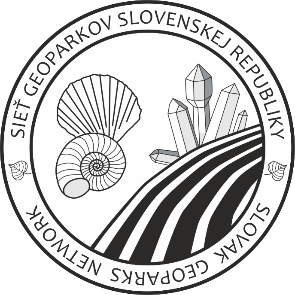 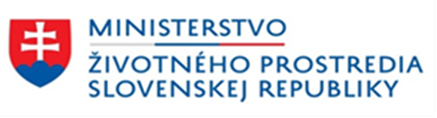 Ciele budovania a prevádzkovania geoparkov
Využívanie geologických lokalít ako výchovného a vzdelávacieho prostriedku v geologických vedách a environmentálnych programoch pre najširšie vrstvy spoločnosti.
Zabezpečenie trvalo udržateľného rozvoja územia prostredníctvom rozvoja geoturistiky a tvorby produktov mäkkého cestovného ruchu.
Zabezpečenie ochrany najvýznamnejších geotopov a ďalších prezentovaných lokalít pre budúce generácie.
Posilnenie ekonomického rozvoja regiónov s dôrazom na podporu malého, stredného podnikania a cestovného ruchu (tvorba nových pracovných príležitostí).
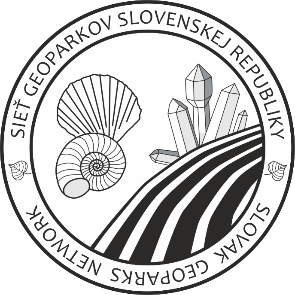 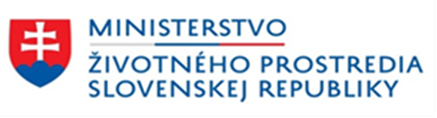 Kategorizácia geoparkov
Z hľadiska súčasného stavu riešenia problematiky, potrieb praxe a návrhov pre ďalšie budovanie geoparkov sa rozlišujú 3 základné kategórie geoparkov:  
geoparky s členstvom v GGN a v EGN (Geopark Novohrad – Nógrád)
prevádzkované geoparky (Banskobystrický geopark, Banskoštiavnický geopark), 
územia s perspektívou ich začlenenia medzi geoparky (Solivar - Dubník, Zemplín, Sandberg – Pajštún (Malé Karpaty), Spiš - Gemer, Silická planina, Medzev - Jasov, Súľov - Manín).
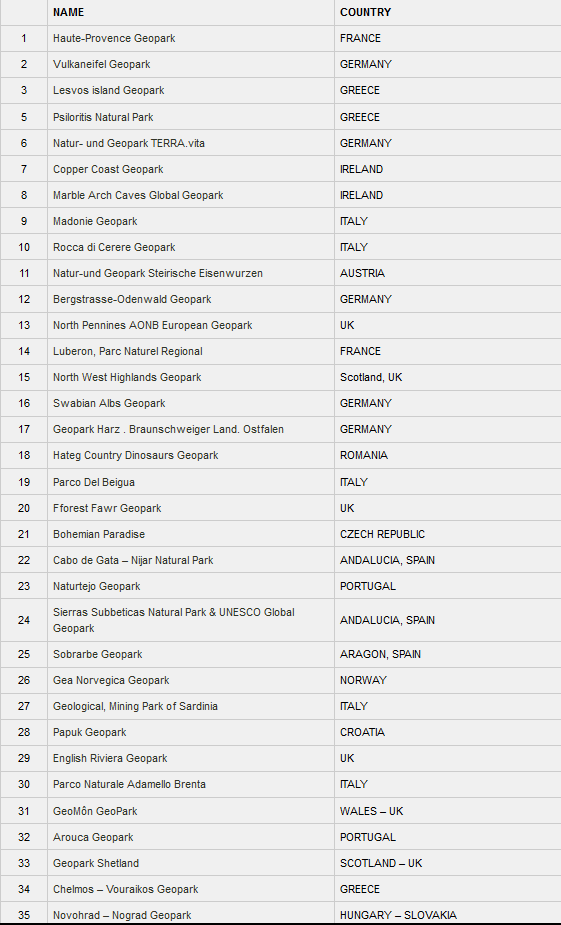 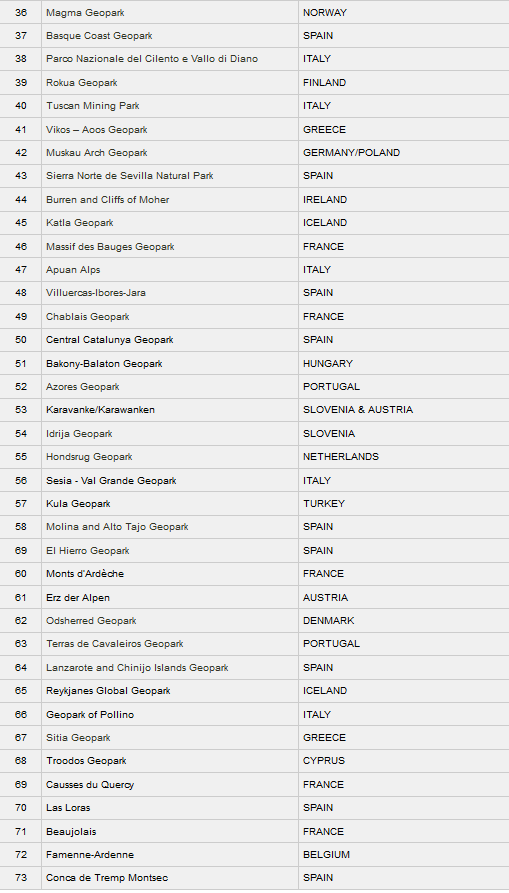 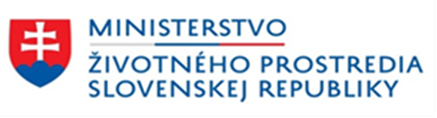 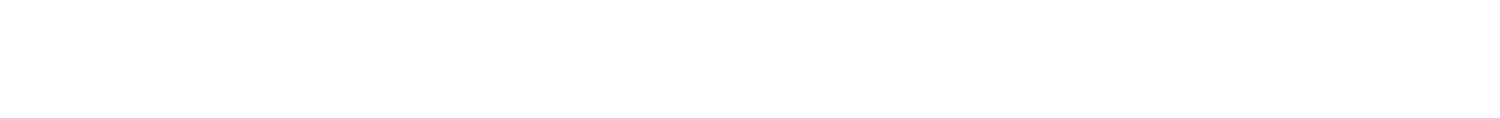 Program “UNESCO Global Geoparks”
2004 		1. Medzinárodná konferencia geoparkov v Pekingu -  dohoda 24 geoparkov z Európy a Číny – vytvorenie nezávislej Globálnej siete geoparkov – GGN. 

2004 - 2011	podpora UNESCO geoparkov žiaľ iba na ad-hoc úrovni 

2011		36. konferencia UNESCO - rezolúcia o sformalizovaní vzťahu UNESCO a GGN.

GGN + UNESCO  UNESCO Global Geoparks

Všetky geoparky v GGN prešli pod patronát programu UNESCO Global Geoparks (formálna žiadosť smerovaná na NatCom UNESCO a plnenie podmienky použitia loga)
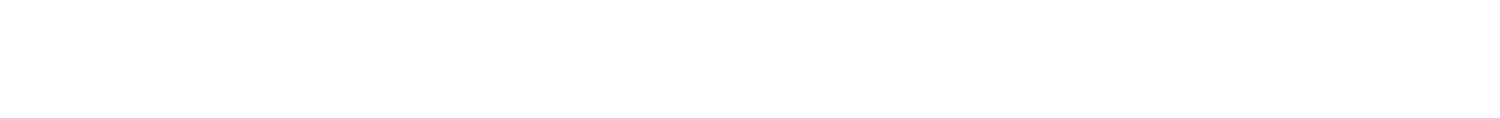 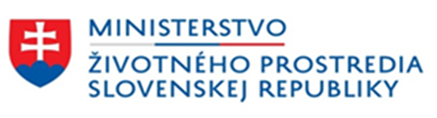 “UNESCO Global Geoparks”
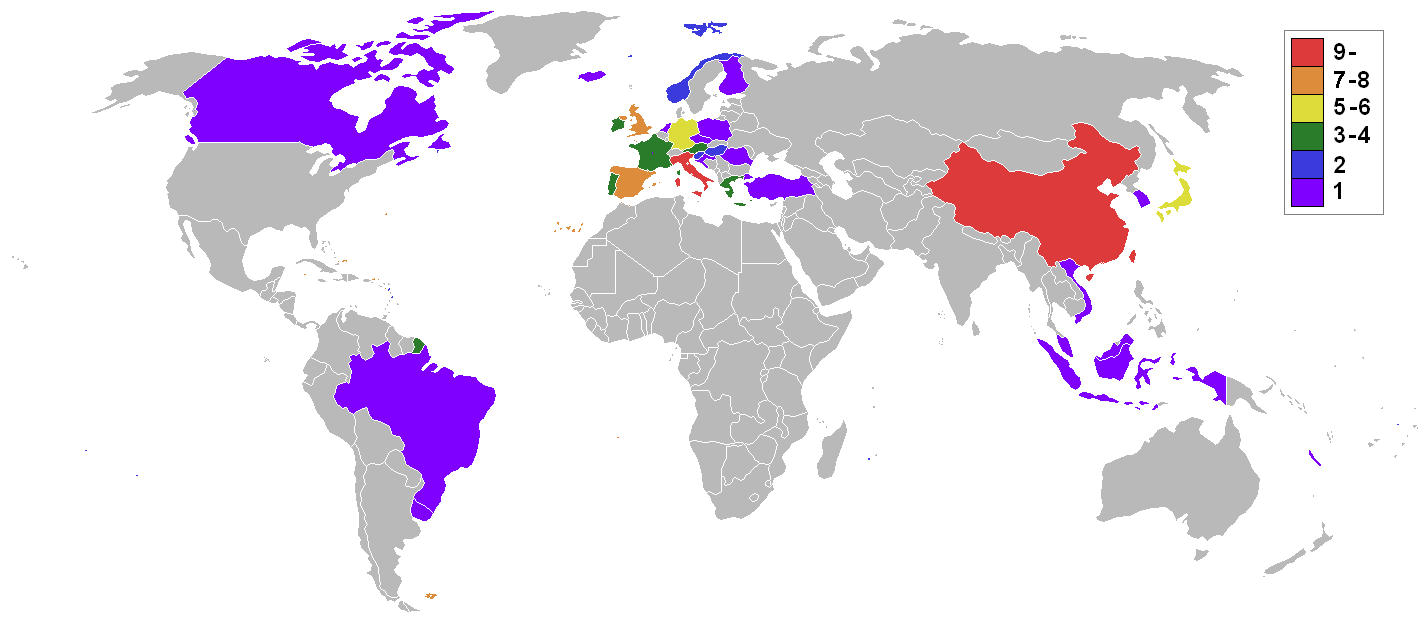 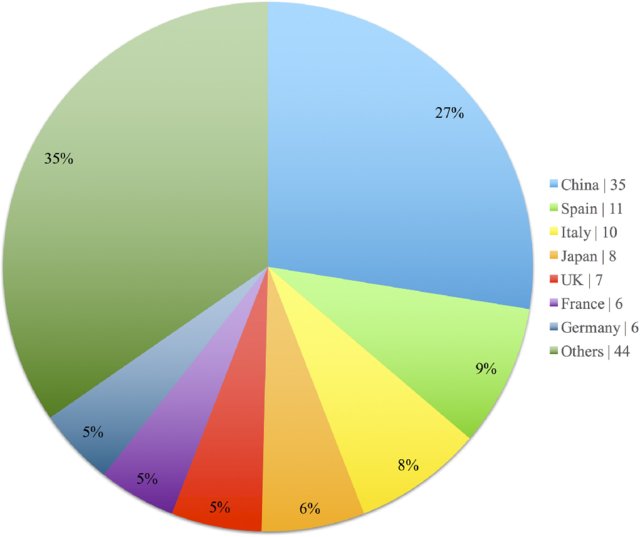 Henriquéz et Brilha, 2017
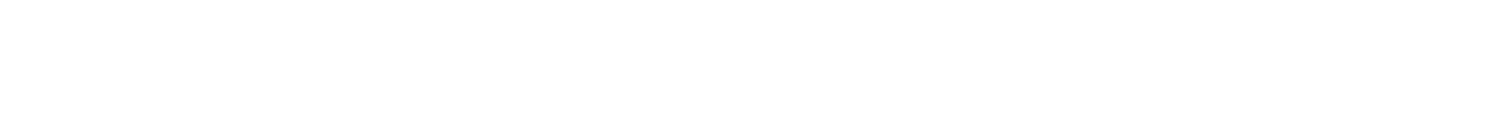 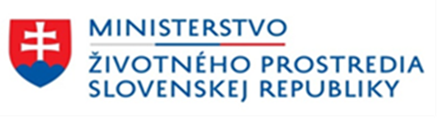 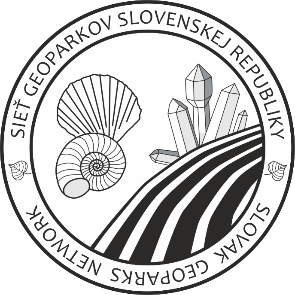 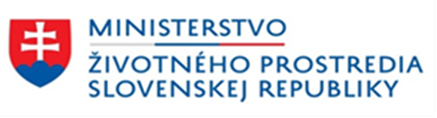 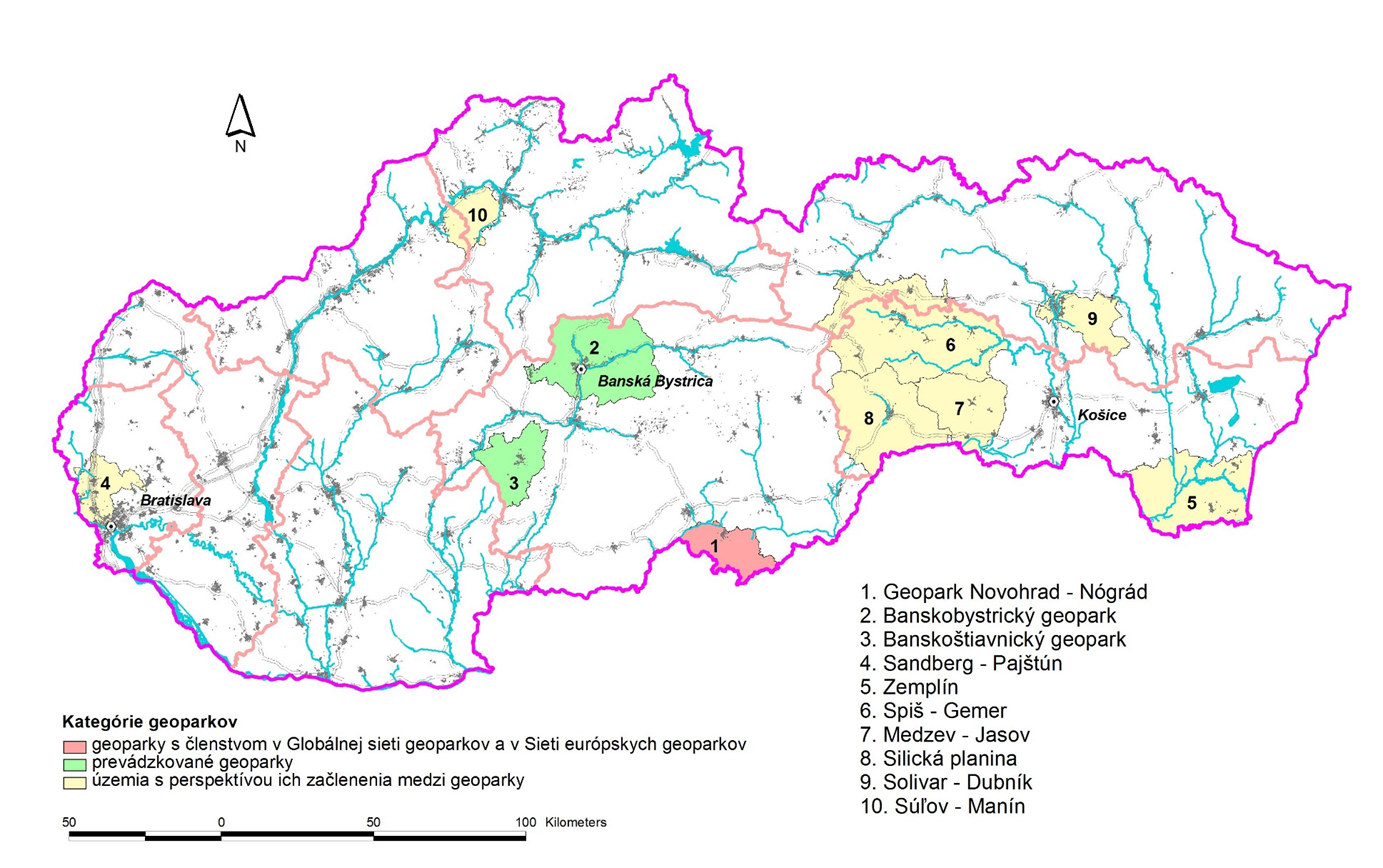 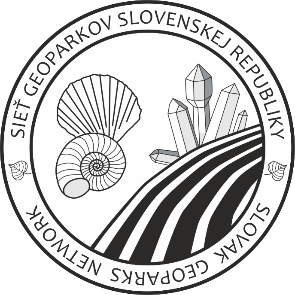 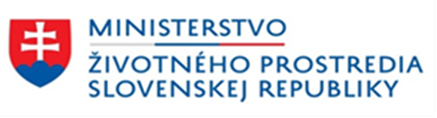 1. Geopark Novohrad - Nógrád
prvý medzinárodný geopark (38-my člen EGN a 67-my člen GGN).
Zahŕňa 28 slovenských a 63 maďarských obcí.
Gestor budovania (v SR): združenie právnických osôb Geopark Novohrad - Nógrád.
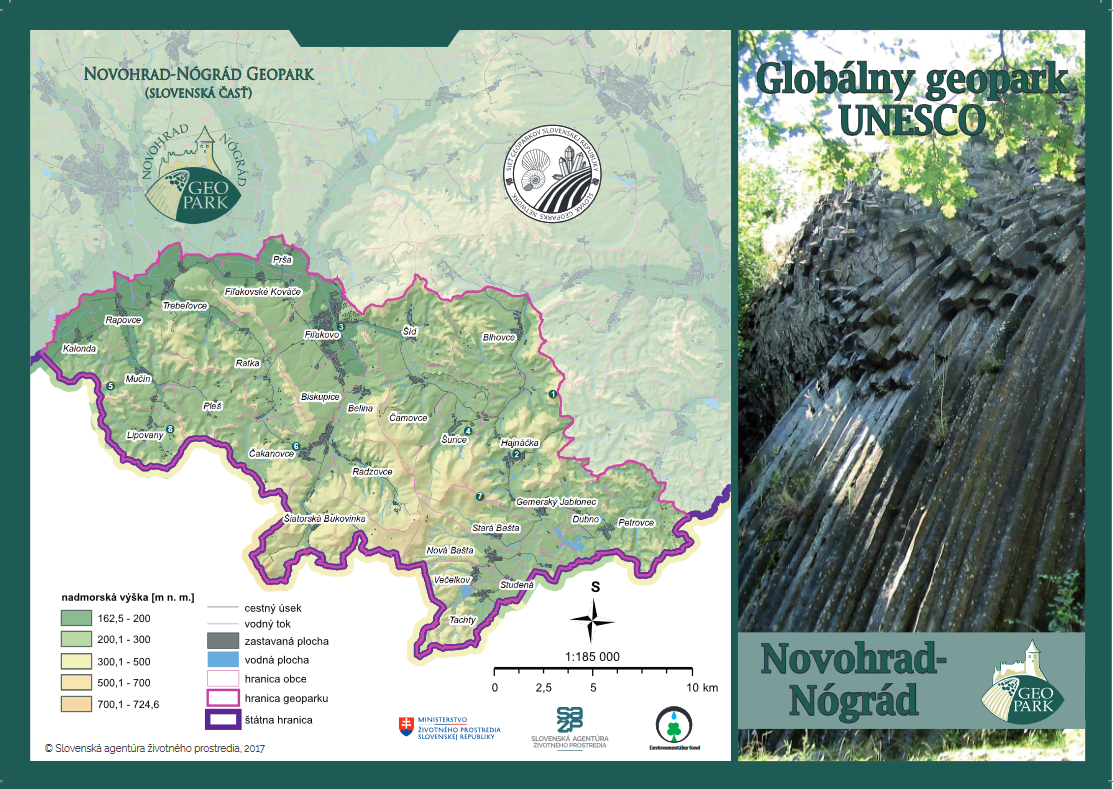 Rozloha: SVK 336 km2 /HU 1 251 km2
Počet lokalít: SVK 32/ HU 44
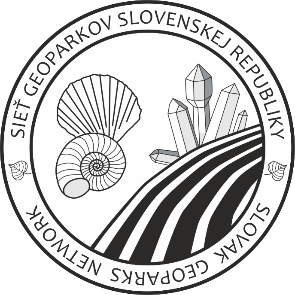 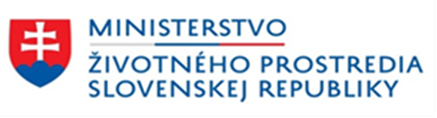 2. Banskobystrický geopark
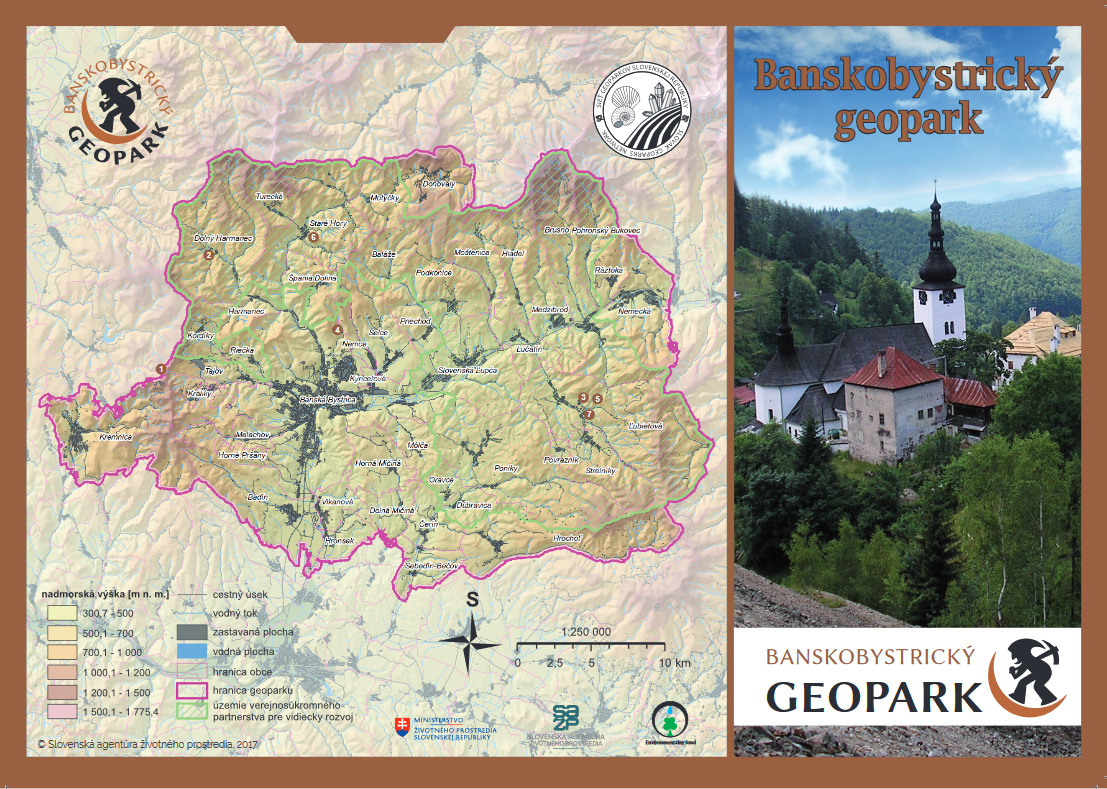 Občianske  združenie Banskobystrický geomontánny park – spolupráca regionálnej a miestnej samosprávy, odborných inštitúcií a súkromného sektoru
Rozloha: 206 km2
Počet lokalít: 46
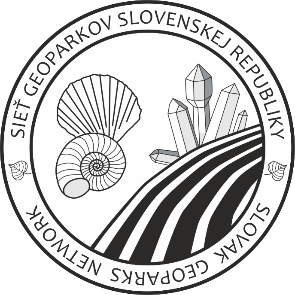 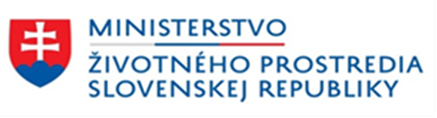 2. Banskoštiavnický geopark
Prvý geopark na území SR
združenie Región Sitno
3 informačné centrá, 2 dedičné štôlne, 4 náučné chodníky a náučná geologická expozícia, objekty v Zozname lokalít svetového dedičstva UNESCO.
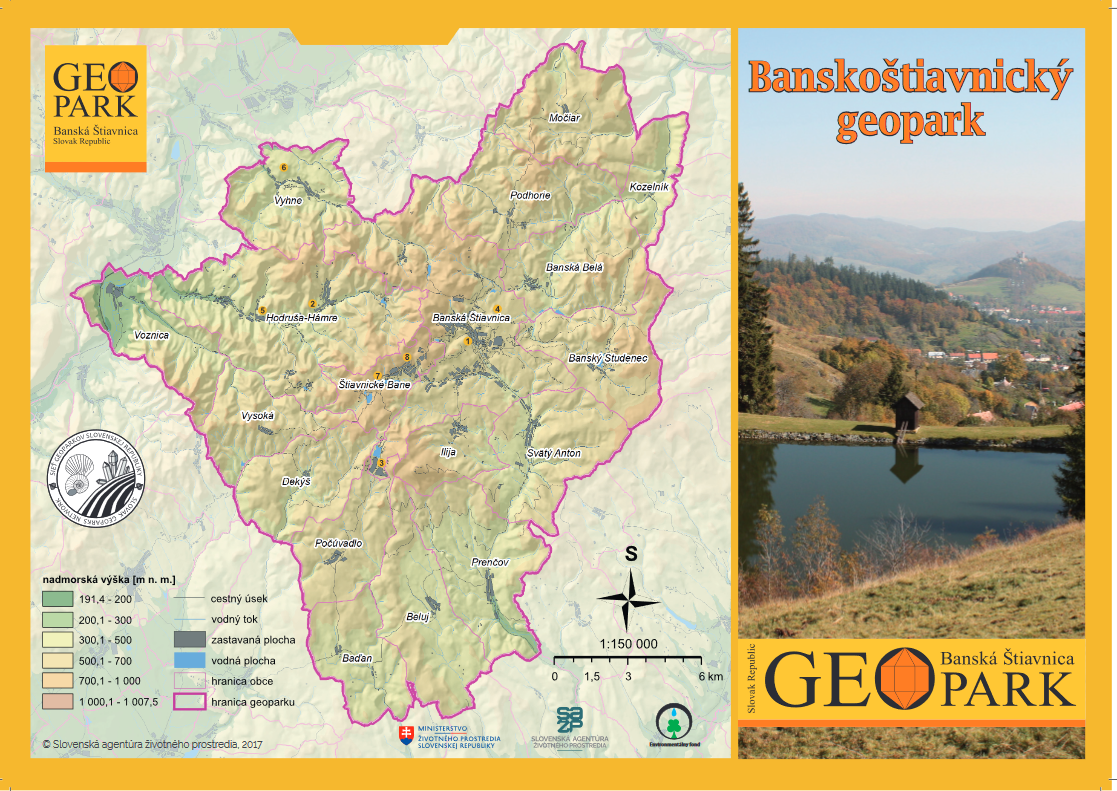 Rozloha: 807,5 km2
Počet lokalít: 63
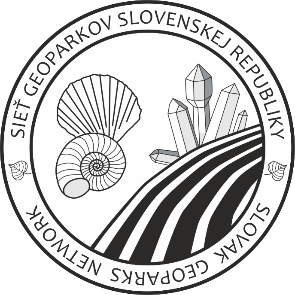 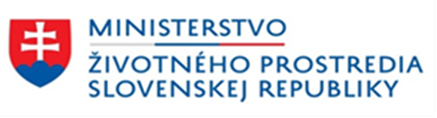 3. Územia s perspektívou začlenenia medzi geoparky
ideové návrhy území so všeobecne známym potenciálom
prešli revíziou obsahovej náplne, rozlohy území a názvu vzhľadom k novým poznatkom a v záujme rozšírenia portfólia fenoménov hodných pozornosti.
V súčasnosti sa etabluje budúci Geopark Malé Karpaty (rozšírenie územia Sandberg - Pajštún). Neziskovou organizáciou Barbora sú realizované viaceré aktivity vedúce k rozvoju územia Malé Karpaty a jeho propagácie.  
Na území Medzev - Jasov sa pripravuje geologicko-náučná mapa regiónu (úloha realizovaná Štátnym geologickým ústavom Dionýza Štúra).
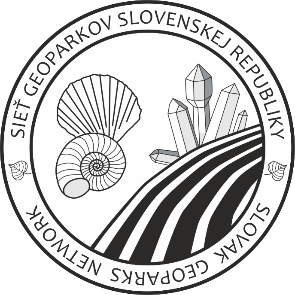 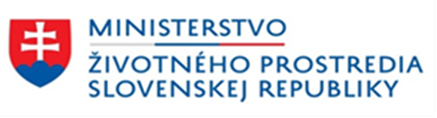 Aktualizácia Koncepcie geoparkov SR
Koncepčným rámcom pre problematiku geoparkov na Slovensku je Aktualizácia Koncepcie geoparkov SR (schválená uznesením vlády SR č. 15 zo dňa 7. 1. 2015), ktorá definovala poslanie geoparkov, novú kategorizáciu geoparkov a potenciálnych území geoparkov, kritériá pre používanie pojmu geopark, kritériá pre začlenenie geoparku do Siete geoparkov SR (upravuje aj proces získania členstva v EGN aj UNESCO GGN).
Podľa koncepcie a usmernenia organizácie UNESCO z roku 2014 (Pokyny a kritériá pre národné geoparky za asistencie organizácie UNESCO s cieľom vstupu do GGN) bola konštituovaná Medzirezortná komisia Siete geoparkov Slovenskej republiky (poradný orgán ministra životného prostredia).
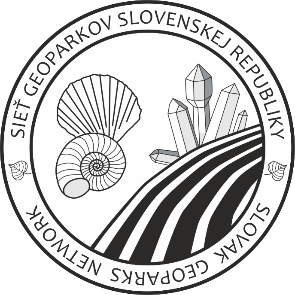 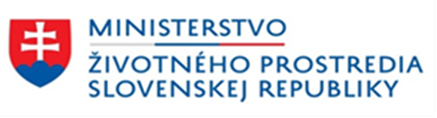 Úlohy komisie podľa koncepcie
tvorí akčný plán pre implementáciu opatrení na zabezpečenie realizácie koncepcie
zaoberá sa návrhmi území s perspektívou na začlenenie medzi geoparky
schvaľuje ich členstvo
udeľuje menovací dekrét Geopark Slovenskej republiky,
každé štyri roky prehodnocuje členstvo existujúcich geoparkov v Sieti geoparkov SR
počas nominačnej procedúry dozoruje splnenie podmienok členstva a schvaľuje odporúčania geoparkom týkajúcej sa členstva v EGN a GGN 
poskytuje konzultácie pre manažment území k problematike geoparkov,
vyvíja aktívnu osvetovú a prezentačnú činnosť k téme geoparkov.
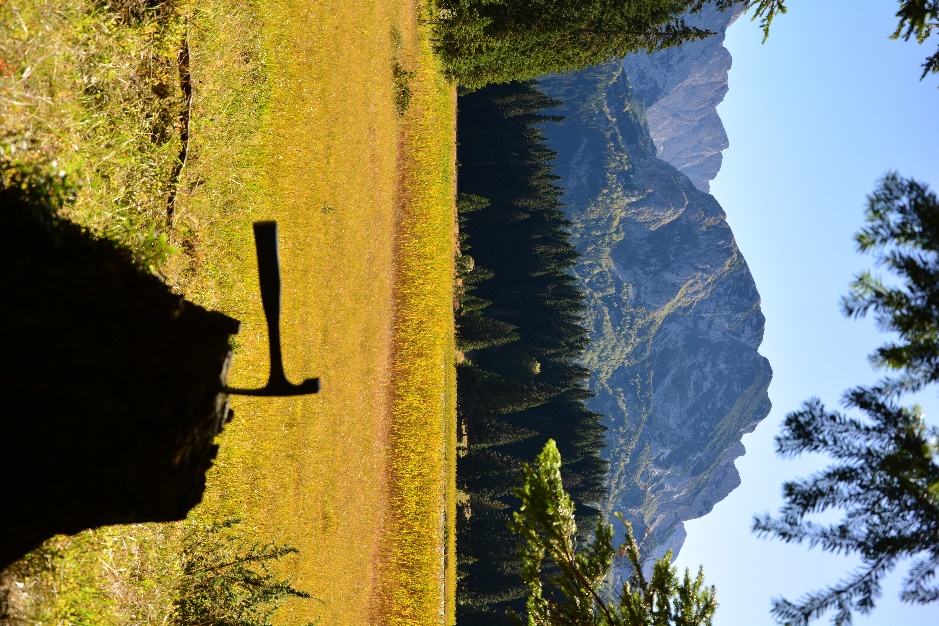 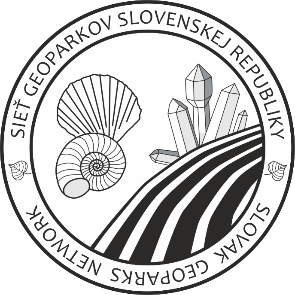 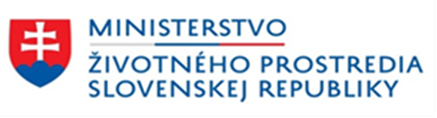 Zloženie komisie
Ministerstvo životného prostredia SR (4 členovia)
Ministerstvo zahraničných vecí a európskych záležitostí SR, 
Ministerstvo hospodárstva SR
Ministerstvo kultúry SR
Ministerstvo pôdohospodárstva a rozvoja vidieka SR
Ministerstvo dopravy a výstavby SR
Združenie právnických osôb Geopark Novohrad - Nógrád
Občianske združenie Banskobystrický geomontánny park
Regionálne združenie pre rozvoj Banskej Štiavnice a okolia - Región Sitno
Štátny geologický ústav Dionýza Štúra 
Národný geologický komitét (ÚVoZ SAV)
Technická univerzita v Košiciach
Univerzita Komenského v Bratislave	
Slovenská agentúra životného prostredia
Slovenské banské múzeum
Združenie miest a obcí Slovenska
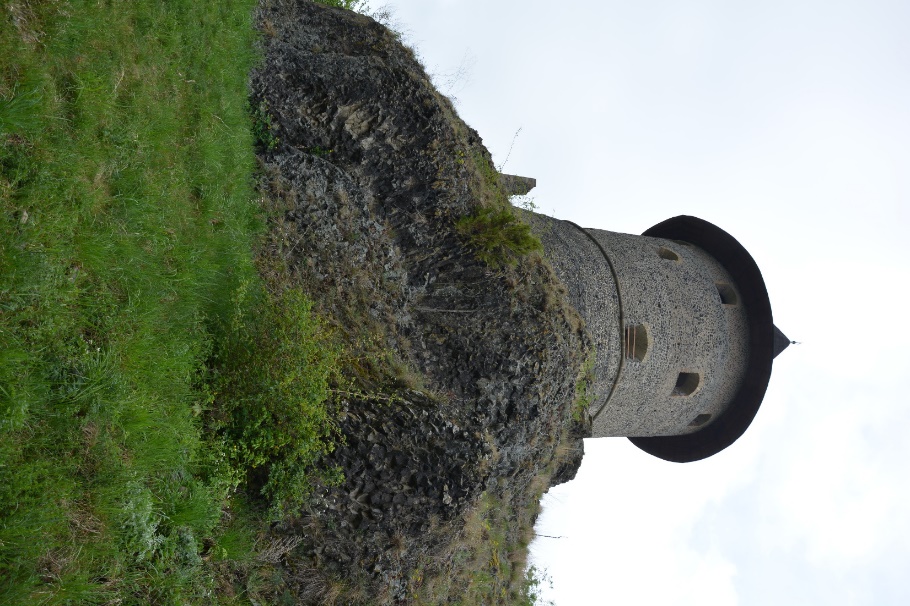 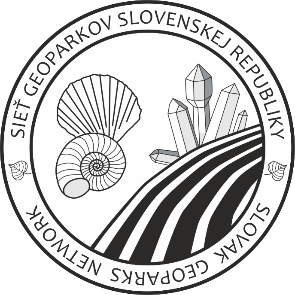 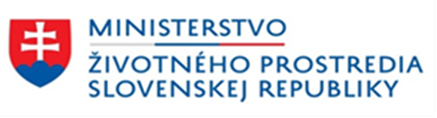 Udelenie dekrétu Geopark Slovenskej republiky prevádzkovaným geoparkom a vyhlásenie 
Siete geoparkov SR (9. december 2016)
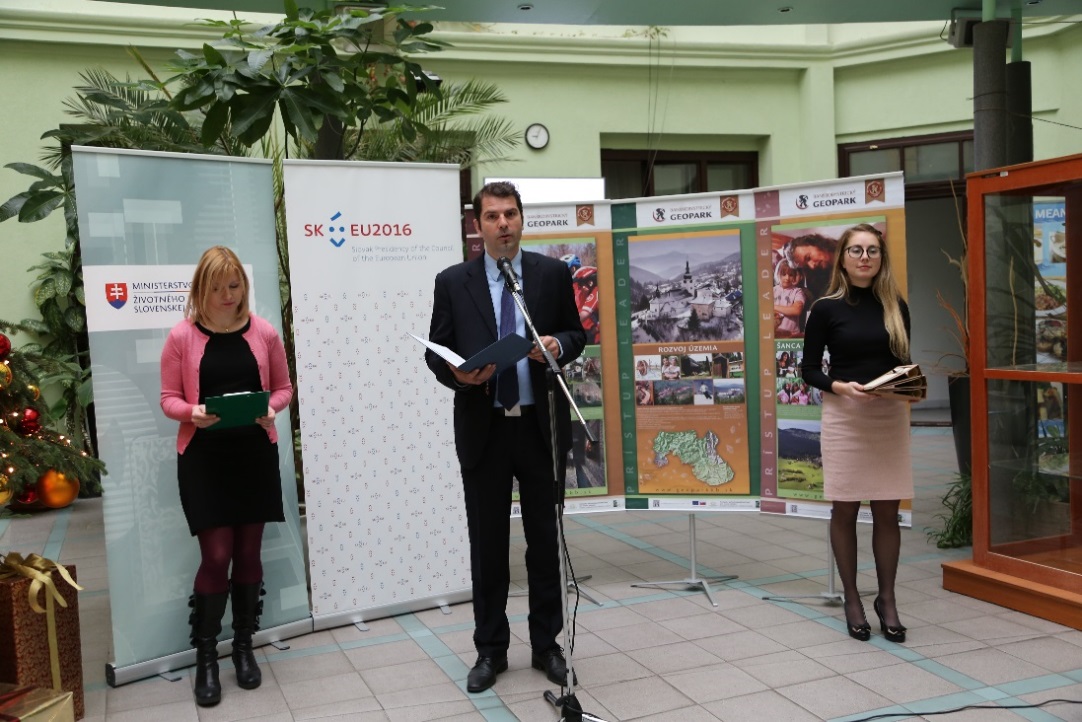 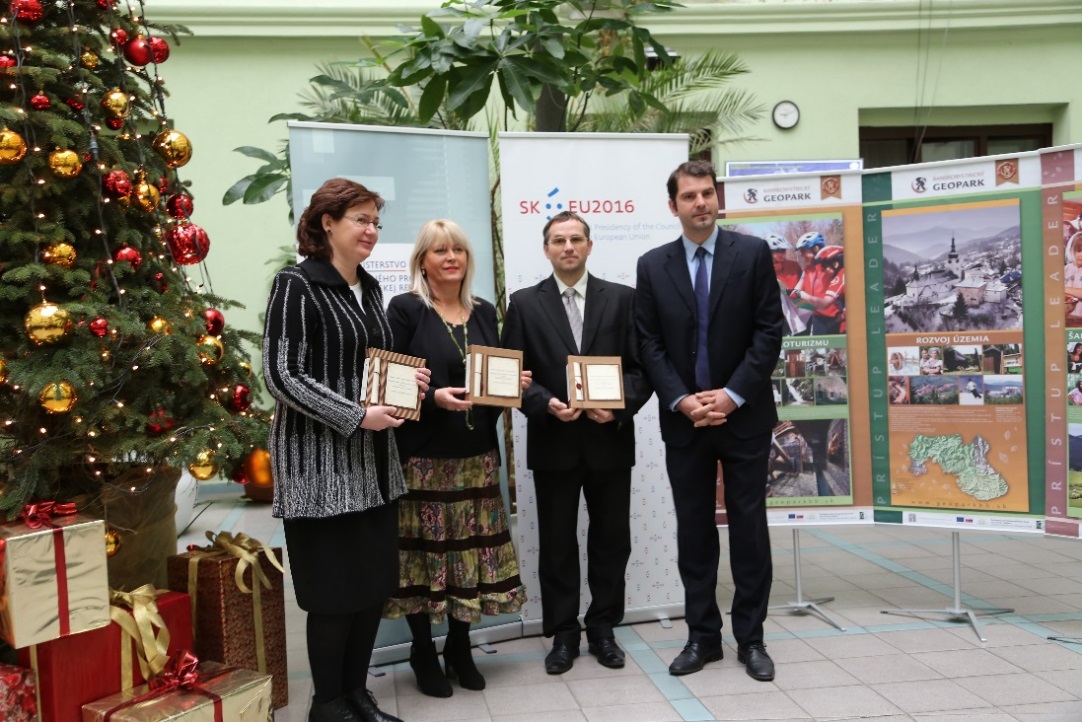 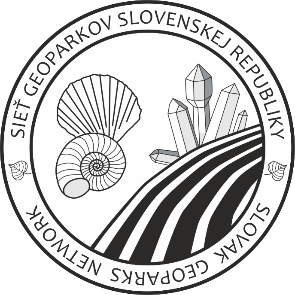 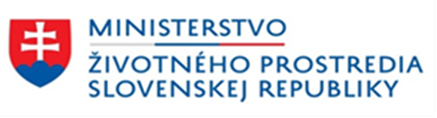 Udelenie dekrétu Geopark Slovenskej republiky prevádzkovaným geoparkom a vyhlásenie 
Siete geoparkov SR (9. december 2016)
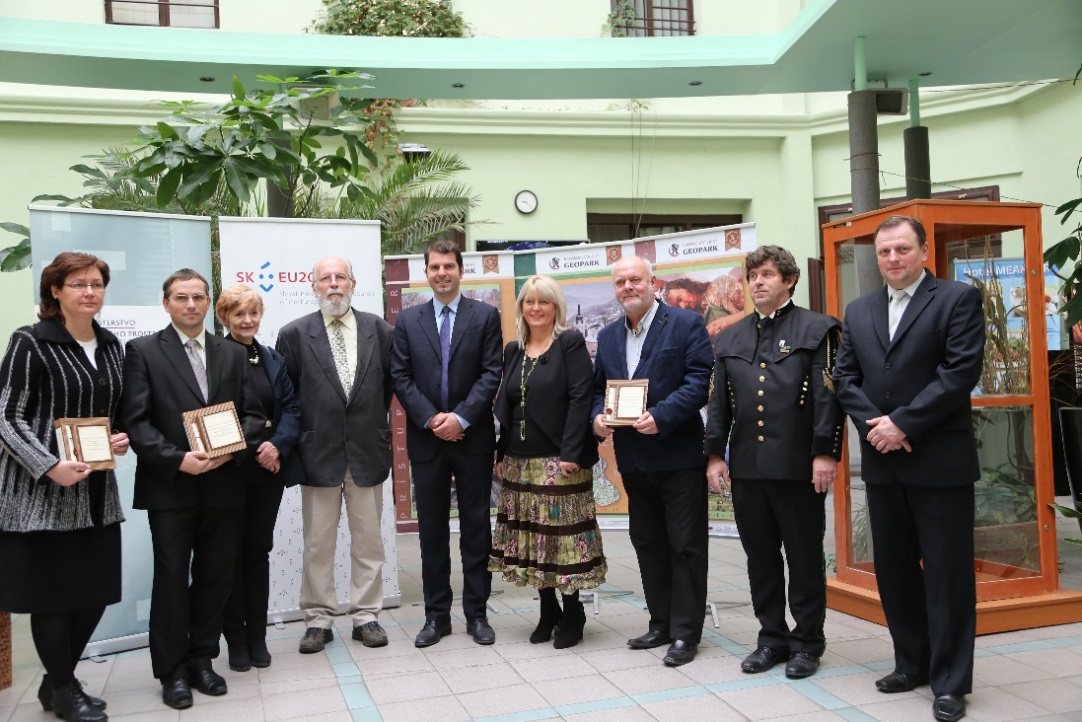 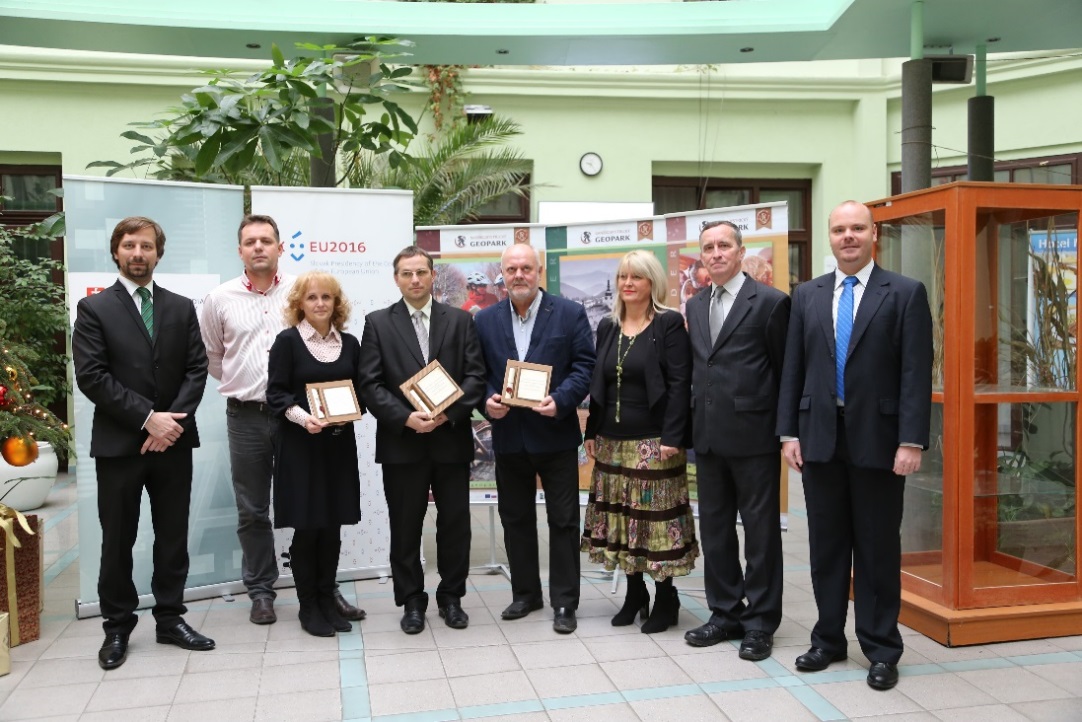 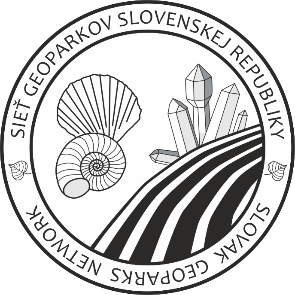 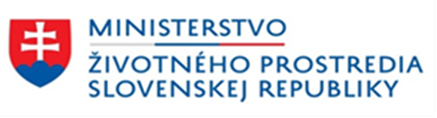 Aktivity komisie SG SR/1
vypracovala dokument Akčný plán pre implementáciu opatrení na zabezpečenie realizácie aktualizovanej Koncepcie geoparkov SR 
špecifikuje 23 aktivít, určuje termínovú realizáciu, zodpovednosť, možné zdroje financovania (v čase tvorby materiálu) a definuje výstupy/výsledky jednotlivých aktivít pre prevádzkované geoparky aj perspektívne územia geoparkov.
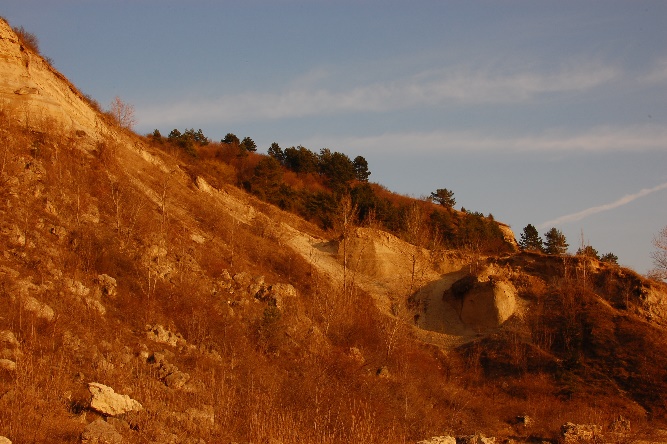 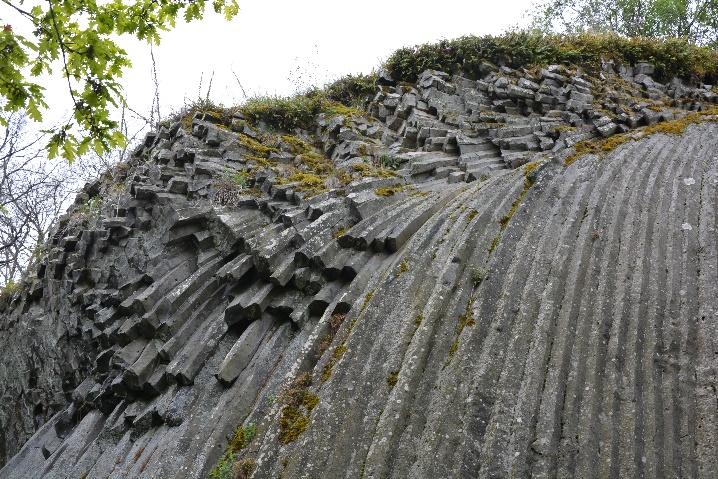 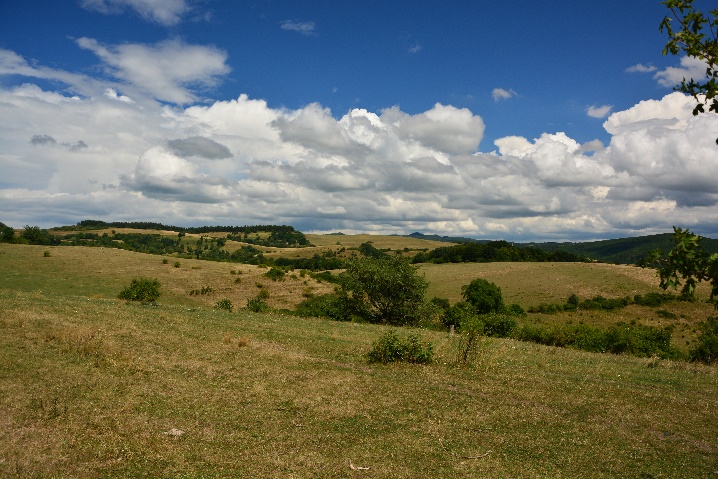 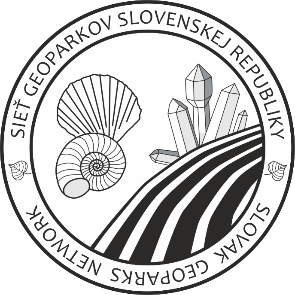 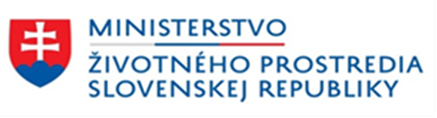 Aktivity komisie SG SR/2
rozpracovala Usmernenie Medzirezortnej komisie Siete geoparkov SR k procesu začlenenia potenciálnych území do Siete geoparkov SR, k procesu prehodnotenia členstva v Sieti geoparkov SR a k procesu začlenenia geoparkov do Európskej siete geoparkov a do Globálnej siete geoparkov UNESCO – na základe kritérií  UNESCO pre národné geoparky s cieľom vstupu do GGN
ciele manažmentu jednotlivých geoparkov začlenených do Siete geoparkov SR a špecifikácia monitorovacích správ v procese prehodnotenia členstva v Sieti geoparkov SR.
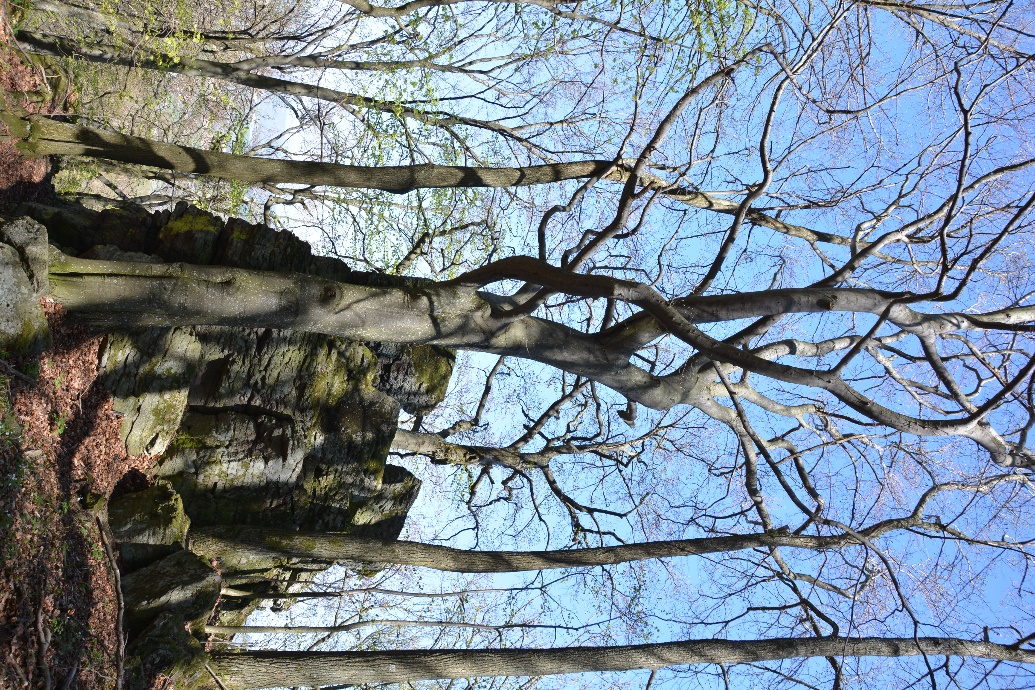 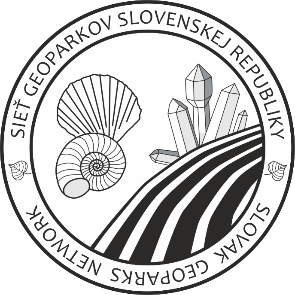 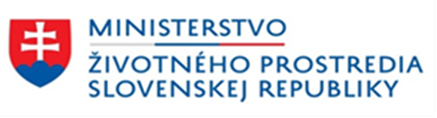 Aktivity komisie SG SR/3
Vypracovanie materiálu Správa o území Zemplín s perspektívou jeho začlenenia medzi geoparky – schválený uznesením vlády Slovenskej republiky č. 480 dňa 19.10. 2016.
Zabezpečenie informačného workshopu týkajúceho sa perspektívy vybudovania geoparku na území Zemplín (Malá Tŕňa; 19.12. 2016).
pre územie Zemplín nie je zatiaľ vytvorená zastrešujúca organizácia destinačného manažmentu budúceho geoparku, ktorá by postupovala v súlade s koncepciou.
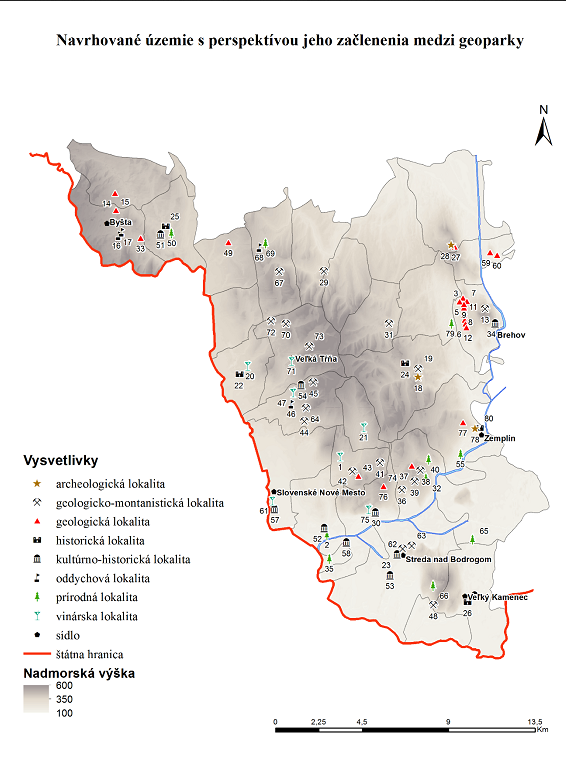 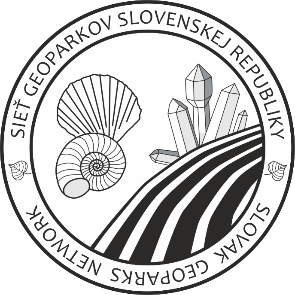 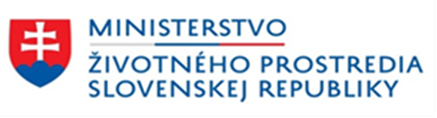 Aktivity komisie SG SR/4
Vypracovanie manuálu Metodika pre destinačný manažment geoparku pre územie Zemplín
manuál ilustruje komplexné a konkrétne aspekty destinačného územia na príklade územia Zemplín, ale vzhľadom na všeobecnú platnosť princípov je využiteľný pre všetky územia geoparkov ako aj územia s potenciálom vstupu do Siete geoparkov SR.
Zostavenie príručky Náučný chodník - príprava, 
realizácia, starostlivosť pre potenciálnych záujemcov o 
rozširovanie turistickej infraštruktúry v územiach geoparkov.
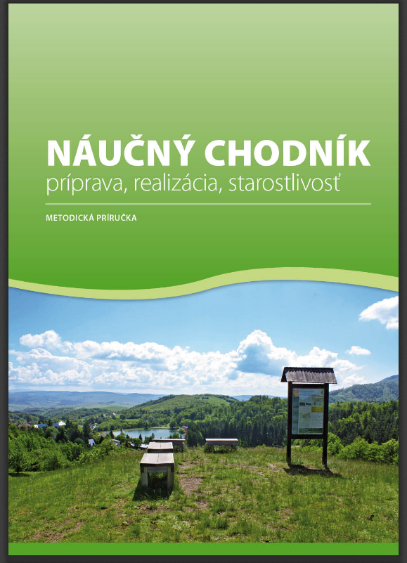 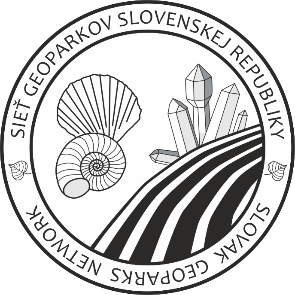 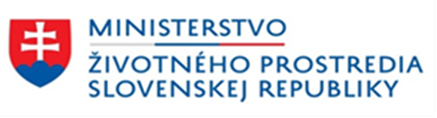 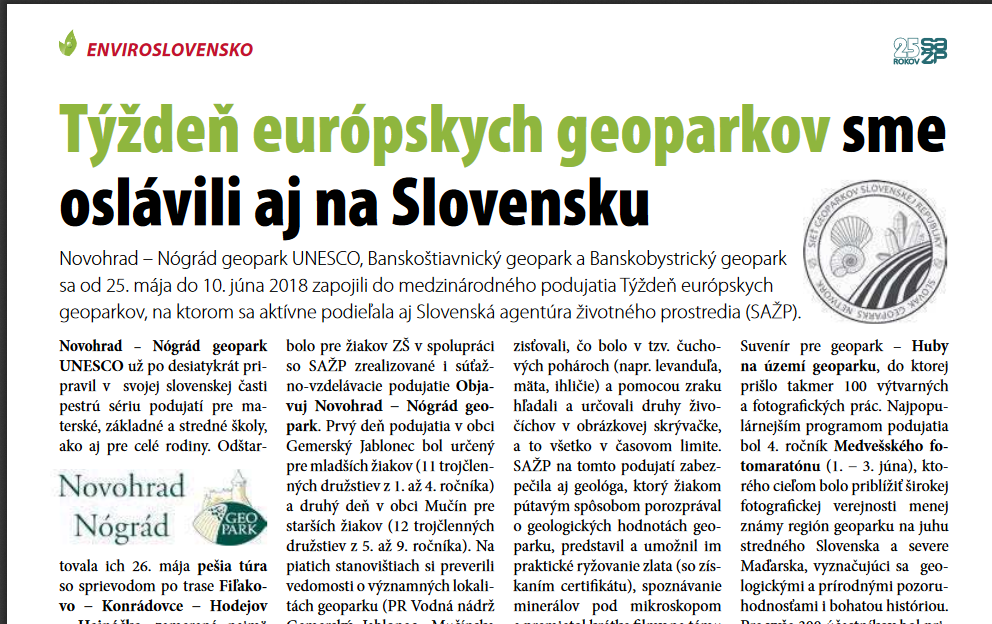 Aktivity komisie SG SR/5
Účasť na: 
Stretnutí zástupcov slovenskej a maďarskej komisie geoparkov, 
Fóre partnerov SK - UNESCO, 
stretnutí zameranom na problematiku zblíženia manažmentov geoparkov s oblastnými organizáciami cestovného ruchu a so zástupcami potenciálnych území geoparkov, 
Konferencii o geoparkoch a Otvorenom geologickom kongrese SGS a ČGS, 
na workshopoch s problematikou cestovného ruchu.

Publikovanie článkov v odborných časopisoch, propagácia geoparkov (napr. v Rádiu Slovensko). 
Vytvorenie a aktualizácia oficiálnej webovej 
stránky geoparkov www.geopark.sk a stránky na http://slovakia.travel/co-vidiet-a-robit/priroda-a
-krajina/geoparky.
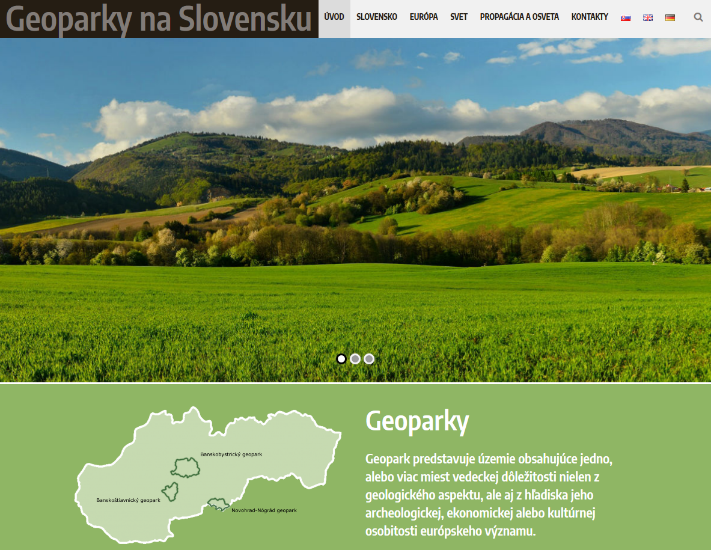 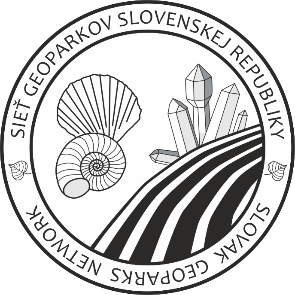 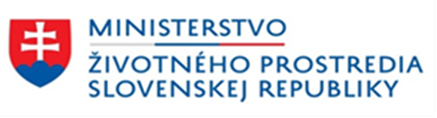 Informácia o plnení aktualizovanej Koncepcie geoparkov SR
v štádiu schvaľovania v rámci MŽP SR (predkladá sa na rokovanie vlády SR do 30. júna 2019) podľa opatrení, ktoré sú súčasťou aktualizovanej Koncepcie geoparkov SR.
Súčasťou materiálu je odpočet podpory trvalej udržateľnosti geoparkov, a to:
podpory v oblasti služieb cestovného ruchu,
metodickej podpory,
koncepčnej podpory,
marketingovej a propagačnej podpory
finančnej podpory
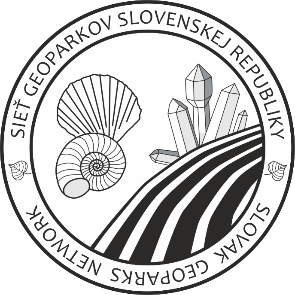 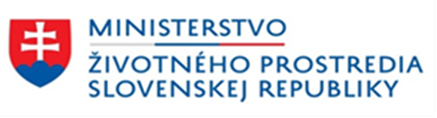 Informácia o plnení aktualizovanej Koncepcie geoparkov SR (záver)
Z informácie vyplývajú napriek snahe zapojených subjektov nasledujúce problémy:
Chronické kapitálové poddimenzovanie - neexistuje priama finančná podpora ani pravidelný dotačný mechanizmus pre organizácie ich manažmentu
Široký záber organizácií, ktoré manažujú územia geoparkov - infraštruktúra, marketing a výchovno-vzdelávacia činnosť s minimálnou podporou
existuje iba podpora formou nízkorozpočtových grantov, alebo z vlastných a sponzorských zdrojov (dokonca aj keď sa delia o to isté územie, napr. so správami NP alebo CHKO)
nenárokovateľnosť finančného krytia
neoprávnenosť mzdových nákladov z existujúceho grantového financovania
To zamedzuje vykonávať základné úlohy kladené na manažment geoparku, sťažuje to chod kancelárie či informačného centra, obmedzuje možnosti stáleho zamestnania personálu, propagácie ako aj údržby infraštruktúry.
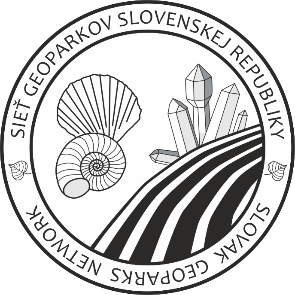 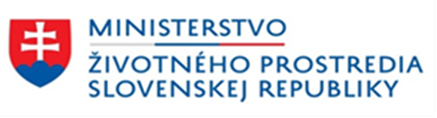 Informácia o plnení aktualizovanej Koncepcie geoparkov SR (príloha)
Prehľad poskytnutých finančných prostriedkov z verejných zdrojov na budovanie a prevádzkovanie geoparkov a území s potenciálom vstupu medzi geoparky za obdobie rokov 2015 - 2018
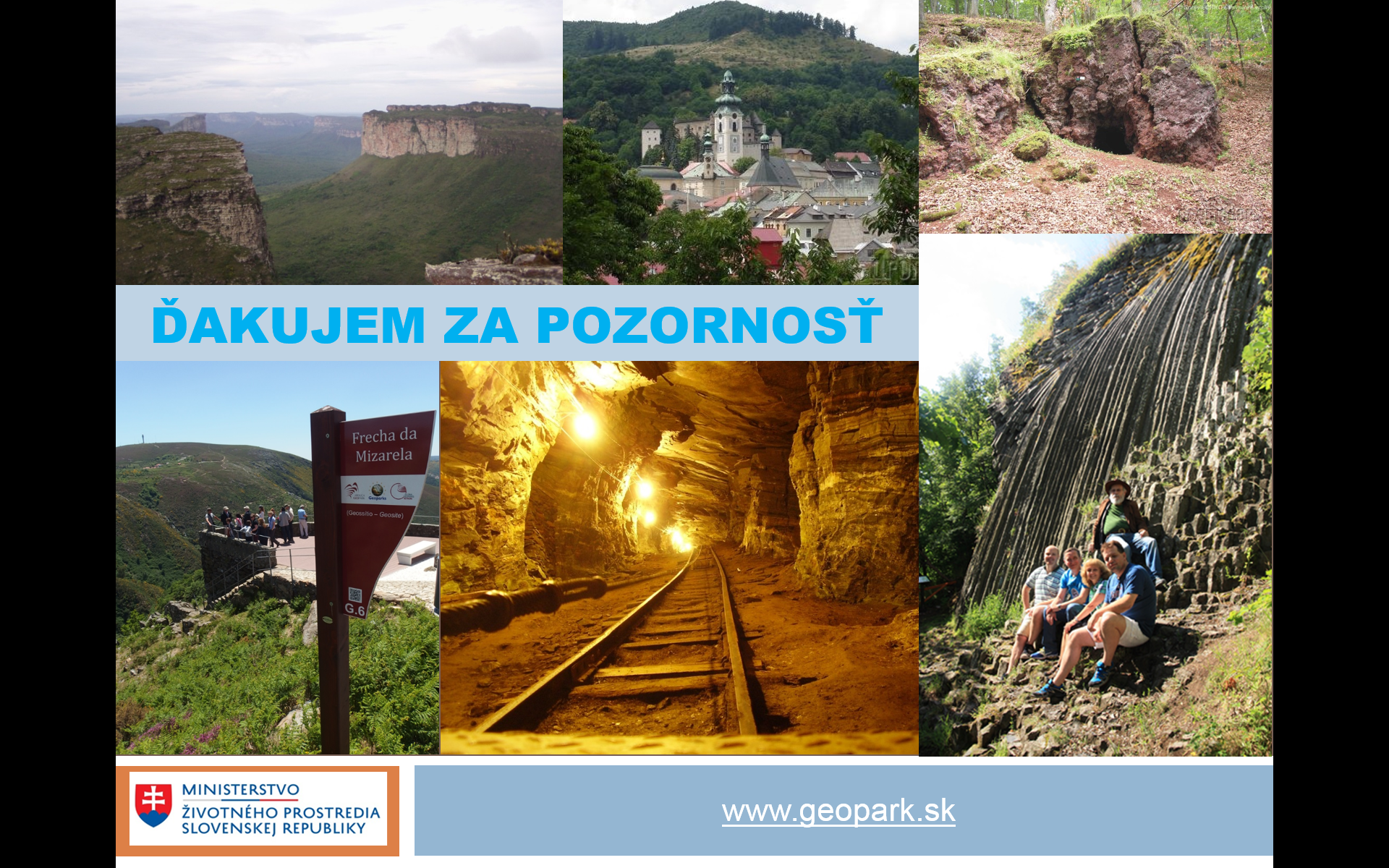